RICORSI GIURISDIZIONALI E TERMINI PROCESSUALImodifiche apportate dal D.l. n. 13/2017 convertito in L. n. 46/2017
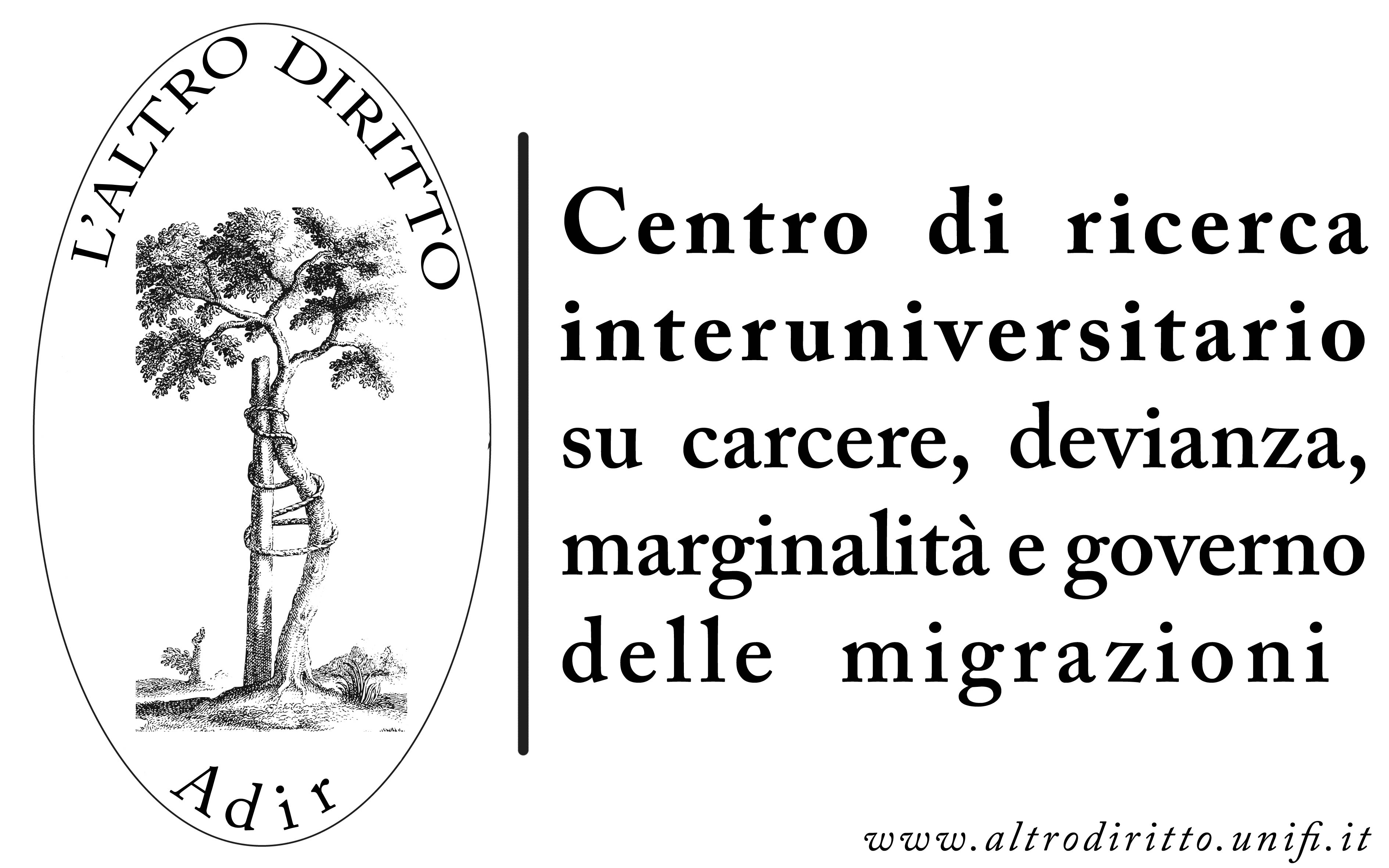 PROCEDURA PER LA RICHIESTA DI PROTEZIONE INTERNAZIONALEFase processuale
RICORSO> Il rito è quello previsto dagli artt. 737 ss c.p.c., quindi il rito è camerale.
I TERMINI per impugnare: 30 gg. dalla notificazione del provvedimento della CT, ovvero 60.
Contro la decisione della Commissione territoriale, si può presentare ricorso al Tribunale entro:
30 giorni dalla data della comunicazione della decisione;
60 giorni se il ricorrente risiede all’estero, a pena di inammissibilità, con possibilità di invio a mezzo del servizio postale o tramite rappresentanza consolare o diplomatica italiana (in tal caso la procura speciale al difensore è rilasciata altresì dinnanzi all’autorità consolare);
15 giorni domanda manifestamente infondata, domanda reiterata senza addurre nuovi elementi, domanda presentata dopo essere stato fermato per avere escluso o tentato di eludere i controlli alla frontiera, ovvero fermato in condizioni di soggiorno illegale, al solo scopo di impedire l’adozione o l’esecuzione di un provvedimento di espulsione o respingimento, nei casi di trattenimento.
NB: In relazione a queste controversie non opera, a far data dal 17.8.17 la sospensione feriale dei termini processuali.
Tutte le decisioni delle Commissioni Territoriali e della Commissione Nazionale sono impugnabili di fronte alla sezione specializzata del Tribunale territorialmente competente (come individuata dall’art. 4). 
Il d.l. 13/2017 aveva istituito presso 14 Tribunali ordinari delle sezioni specializzate in materia di immigrazione, protezione internazionale e libera circolazione dei cittadini dell’Unione europea. 
In sede di conversione sono istituite «presso ogni tribunale ordinario del luogo ove ha sede la Corte di Appello». Ad oggi, risultano dunque 26 sezioni specializzate.
Le sezioni specializzate sono competenti:
a) per le controversie in materia di mancato riconoscimento del diritto di soggiorno sul territorio nazionale dei cittadini UE o dei loro familiari ai sensi dell’art. 8 d.lgs. 30/2007;
b) per le controversie aventi ad oggetto l’impugnazione del provvedimento di allontanamento dei cittadini UE o dei loro familiari ai sensi degli artt. 20, 21 e 20-ter d.lgs. 30/2007;
c) per le controversie in materia di riconoscimento della protezione internazionale di cui all’art. 35 d.lgs. 25/2008; per i procedimenti per la convalida del provvedimento di trattenimento o proroga del richiedente asilo; nonché per la convalida delle misure alternative al trattenimento ex art. 14, co. 6, d.lgs. 142/2015;
d) per le controversie in materia di riconoscimento della protezione umanitaria nei casi di cui all’art. 32, co. 3, d.lgs. 25/2008;----DL 113/2018: permesso di soggiorno per protezione speciale nei casi di cui all'articolo 32, comma 3, del decreto legislativo 28 gennaio 2008, n. 25
d-bis) per le controversie in materia di rifiuto di rilascio, di diniego di rinnovo e di revoca dei permessi di soggiorno di cui agli articoli 18, 18-bis, 19, comma 2, lettere d) e d-bis), 20-bis, 22, comma 12-quater, del decreto legislativo 25 luglio 1998, n. 286 (DL 113/2018);
e) per le controversie in materia di diniego del nulla osta al ricongiungimento familiare e del permesso di soggiorno per motivi familiari, nonché relative agli altri provvedimenti in materia di diritto all’unità familiare;
e-bis) per le controversie aventi ad oggetto l’impugnazione dei provvedimenti adottati dall’autorità preposta alla determinazione dello Stato competente all’esame della domanda di protezione internazionale in applicazione del Regolamento di Dublino (novità introdotta in sede di conversione).
Le sezioni specializzate sono altresì competenti per le controversie in materia di accertamento dello stato di apolidia e dello stato di cittadinanza italiana (novità quest’ultima introdotta in sede di conversione).

Le sezioni specializzate sono altresì competenti per le cause e i procedimenti che presentano ragioni di connessione con quelli di cui ai commi 1 e 2. 
N.B. problematicità dell’individuazione del requisito della connessione (impugnazione dei decreti prefettizi di espulsione davanti ai giudici di pace)
competenza territoriale
La legge di conversione (l. n. 46/2017) ha inoltre modificato l’art. 4 prescrivendo che sia territorialmente competente la sezione specializzata nella cui circoscrizione ha sede l’autorità che ha adottato il provvedimento impugnato (criterio generale).

Per quanto riguarda, invece, le controversie aventi ad oggetto lo stato di apolidia o cittadinanza si fa riferimento alla dimora dell’attore (criterio speciale).
Processo
La legge di conversione ha istituito una riserva di collegialità, prevedendo che le controversie in materia di riconoscimento della protezione internazionale di cui all’art. 35 d.lgs. 25/2008 e quelle aventi ad oggetto l’impugnazione dei provvedimenti adottati dall’autorità preposta alla determinazione dello Stato competente all’esame della domanda sono decise dal tribunale in composizione collegiale. Per la trattazione della controversia è designato dal presidente della sezione specializzata un componente del collegio.
La CT entro 20 gg. dalla notifica del ricorso deve rendere disponibile copia della domanda di protezione (modello C3), della videoregistrazione, del verbale di trascrizione della videoregistrazione, l’intera documentazione acquisita, l’indicazione delle COI utilizzate per la decisione.
Il Ministero può stare in giudizio attraverso i propri dipendenti o un rappresentate designato dal Presidente della Commissione che ha adottato l’atto impugnato. 
Il procedimento è trattato in camera di consiglio.
Per la decisione il giudice si avvale anche delle informazioni socio-politico-economica previste dall’art. 8, co. 3, che la commissione aggiorna costantemente e rende disponibile all’autorità giudiziaria. 
Con il D.l. 13/2017 era stata fissata la comparizione delle parti esclusivamente quando il giudice: a) visionata la videoregistrazione dell’audizione in CT ritiene necessario sentire l’interessato; b) ritiene indispensabile richiedere chiarimenti alle parti; c) dispone consulenza tecnica ovvero, anche d’ufficio, l’assunzione di mezzi di prova. L’udienza è altresì disposta quando la videoregistrazione non è resa disponibile ovvero l’impugnazione si fonda su elementi non dedotti nel corso dell’audizione in CT.
Il Ricorso in Cassazione
Il decreto non è reclamabile ma solo ricorribile per Cassazione entro 30 giorni dalla sua comunicazione. 
In caso di rigetto viene meno l’effetto della sospensiva, anche se il decreto non è definitivo.
Quando sussistono fondati motivi, il giudice che ha pronunciato il decreto impugnato può disporre la sospensione degli effetti del decreto stesso. 
La Corte di Cassazione deve decidere entro 6 mesi. 
Quando il richiedente è ammesso al patrocinio a spese dello Stato, il giudice quando rigetta il ricorso indica le ragioni per cui non ritiene le pretese del ricorrente manifestamente infondate.
Efficacia sospensiva del ricorso
La proposizione del ricorso sospende l’efficacia esecutiva del provvedimento impugnato, tranne che nell’ipotesi di: 
- richiedente asilo trattenuto
- decisione della CT d’inammissibilità della domanda
- decisione della CT di manifesta infondatezza della domanda
- ricorso presentato da richiedente asilo fermato in posizione irregolare
In questi casi la sospensione può essere disposta «quando ricorrono gravi e circostanziate ragioni e assunte, ove occorra, sommarie informazioni, con decreto motivato, pronunciato entro 5 giorni dalla presentazione dell’istanza di sospensione e senza la preventiva convocazione della controparte».
Il richiedente asilo ha diritto di rimanere sul territorio italiano sino alla scadenza del termine per la presentazione del ricorso giurisdizionale, e nei casi in cui la presentazione del ricorso non ha efficacia sospensiva sino alla decisione sull’istanza cautelare. 
Il richiedente asilo ha diritto di rimanere in accoglienza sino alla scadenza del termine dell’impugnazione, ed in caso di impugnazione per tutta la durata del ricorso giurisdizionale. 
Il titolare di protezione internazionale e/o umanitaria ha diritto all’accoglienza per ulteriori sei mesi, prorogabili, dal riconoscimento della protezione internazionale.
GARANZIE E OBBLIGHI DURANTE L’ESPLETAMENTO DELLA PROCEDURA
Le garanzie e gli obblighi dei richiedenti asilo (ad eccezione delle garanzie attinenti l’audizione innanzi alle Commissioni territoriali) sono disciplinati dalla Direttiva Procedure 2013/32/UE: 
1) Il richiedente asilo ha diritto di allegare alle sue dichiarazioni ogni documentazione che ritenga sia utile a supporto dell’istanza.
Tale diritto non si esaurisce al momento della presentazione dell’istanza, in quanto “il richiedente può inviare alla Commissione territoriale memorie e documentazione in ogni fase del procedimento”
Il funzionario della pubblica amministrazione ovvero l’operatore che lavora in un progetto territoriale di prima o seconda accoglienza può FACILITARE LA RACCOLTA DI INFORMAZIONI presenti all’interno del fascicolo, agevolando in ogni momento il richiedente nella raccolta di materiale utile alla definizione della domanda di protezione internazionale, anche in fasi successive all’audizione.
GARANZIE E OBBLIGHI DURANTE L’ESPLETAMENTO DELLA PROCEDURA
2) La decisione su ogni singola domanda deve essere assunta in modo individuale, obiettivo ed imparziale e sulla base di un congruo esame della domanda. Le decisioni sulle domande di protezione internazionale sono comunicate per iscritto. La decisione con cui viene respinta una domanda è corredata da motivazione di fatto e di diritto e deve recare le indicazioni sui mezzi di impugnazione ammissibili;
3) TRADUZIONE degli atti e interprete;
4) Possibilità di contattare UNHCR  e altre organizzazioni competenti in materia di asilo;
OBBLIGO di COMPARIZIONE
OBBLIGO di INFORMAZIONE sul mutamento di residenza o domicilio
AGEVOLARE ACCERTAMENTI in materia di pubblica sicurezza
Ai procedimenti per l’esame della domanda di protezione internazionale si applicano le disposizioni in materia di PROCEDIMENTO AMMINISTRATIVO e di accesso agli atti.
Documentazione da presentare
In particolare, il richiedente è tenuto a presentare, unitamente alla domanda di protezione o comunque appena disponibile, tutta la documentazione in merito a:
Età
Condizione sociale
Identità
Cittadinanza
Paesi e luoghi in cui ha soggiornato
Domande d’asilo pregresse
Itinerari di viaggio
Documenti di identità e di viaggio
MOTIVI DELLA DOMANDA DI PROTEZIONE
Avvenimenti successivi alla partenza dal Paese